THE GREATEST PROPHESY EVER: Pt. 2 Isaiah 53有史以來最偉大的預言- 以賽亞書 53章第二部分
What Isaiah was commanded to write was to be “forever!”
(Isa 30:8)  “Now go, write it before them in a table, and note it in a book, that it may be for the time to come for ever & ever”         (see Psalm 119:89; 160; Matt. 5:18; I Pet. 1:25)
赛30：8 -現今你去，在他們面前將這話刻在版上，寫在書上，以便傳留後世，直到永永遠遠。 
Isaiah made his original Prophecies 740-686 B.C.
ISAIAH 53 is THE GREATEST PROPHESY EVER Because it Answers LIFE‘S GREATEST QUESTION以賽亞書53章是有史以來最偉大的預言，因它回答人生最大的問題
How can a sinner be “right” with a Holy God so as to escape 	    	       eternal Hell             &      enter eternal Glory? (John 5:29)
罪人如何在上帝面前成為“對的人”，能夠逃避永恆的地獄，而進入永恆的榮耀呢？
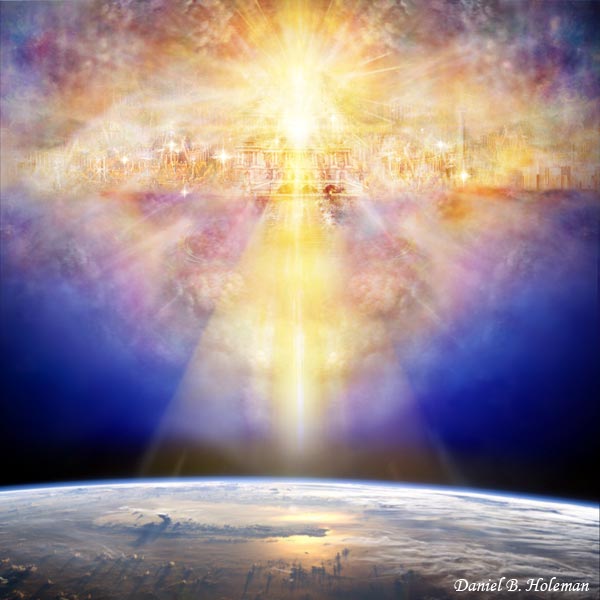 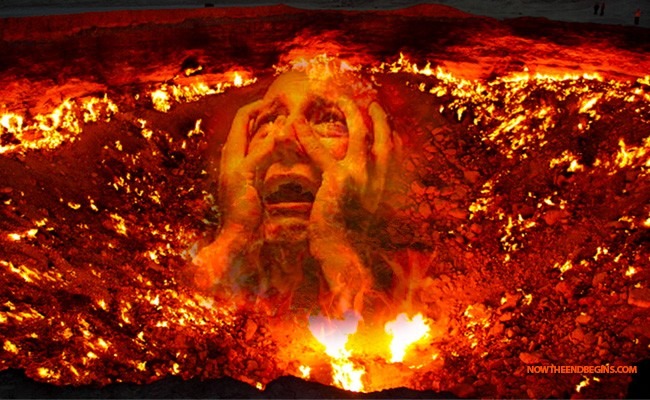 There is Great Archaeological Proof of the Truth of Isaiah’s Prophesy from 700 B.C.考古有許多證明，證實以賽亞書在主前七百年預言的真理
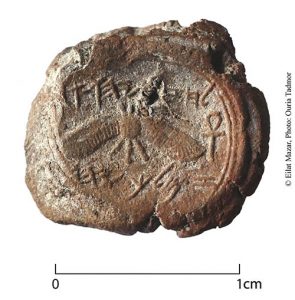 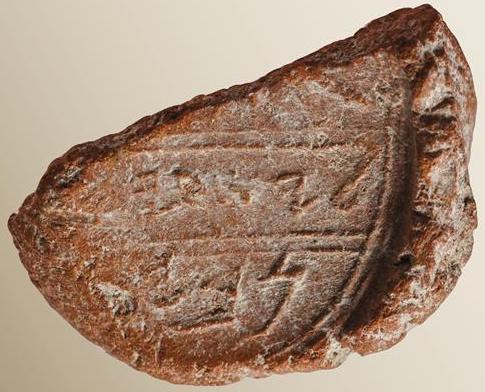 Archaeologists 
    found the 
Isaiah 
         & Hezekiah seal impressions
Nelson Glueck renowned Jewish archaeologist著名的犹太考古学家的话
“It may be stated categorically that no archaeological discovery 	has ever controverted a biblical reference” 				(ref. “Rivers in the Desert” p. 31, 1969)
To this day there is not 1 unquestionable find of archaeology 		that proves the Bible to be in error at any point”
Prophesy is The Great IRREFUTABLE PROOF THE BIBLE IS THE WORD OF THE ONE TRUE GOD预言是聖經是全能上帝的話語最伟大无可驳斥的證據
Isa. 52 & 53 has at least 36 distinct prophecies whose literal fulfillment is confirmed in over 150 different verses from              9 different O.T. books & 17 different N.T. books! [See handout]
以賽亞書52,53章中至少36個顯著的預言，在9卷舊約和17卷新約中的150節經文確實應驗。
Such prophecy could only have been written by a Sovereign,		 all knowing, eternal being outside our “time domain”
这些预言只可能是在我们的时间领域外，权能， 全知，		永恒者所写。
Fulfilled Prophesy is the Single Greatest Test to determine if a Religion is  True or not? 應驗了的預言是測驗信仰真偽最好的試金石
(Isa 46:9)  “…for I am God, and there is none else; I am God, 				and there is none like me, 
赛46：9 -你們要追念上古的事。因為我是神，並無別神；				我是神，再沒有能比我的。 
(Isa 46:10)  Declaring the end from the beginning, & from ancient times the things that are not yet done, saying, My counsel shall stand” (Isa. 46:9-10; 41:23-24,26; 45:20-22; 48:3-5; John 13:19; 14:29)
赛46：10- 我從起初指明末後的事，從古時言明未成的事，說：我的籌算必立定；凡我所喜悅的，我必成就。
The spiritual Battle between light & darkness
介乎光明与黑暗之战
Dead Sea Scrolls   ( 150 – 200 B.C. )   死海古卷One of the Greatest Archaeological finds ever最偉大的考古發現之一
Shrine of the Book in Israel
Shrine of the book inside以色列聖經博物館
To prove prophesy you need 
a written record recorded 
Long before the prophesies 
were fulfilled
Copy of Isaiah 
2,200 yrs. old!
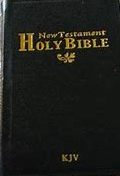 Then you need a written history that proves the Prophecies were fulfilled as previously written
I.)  BEHOLD, THE LORD’S GREAT SERVANT看哪 - 耶和華的僕人
(Isa 52:13)  “Behold, my servant… 								     he shall be exalted & extolled, & be very high” 
賽52:13 – 看哪，我的僕人行事必有智慧（或作：行事通達），		   必被高舉上升，且成為至高。
“Behold!” 看哪！– something unusual here to take note of
“My Servant” – Servants were poor.  Jesus became poor for us    										    (2 Cor. 8:9) 
我的僕人 – 耶和華的僕人- 貧窮，一無所有。				耶穌為我們成為貧窮
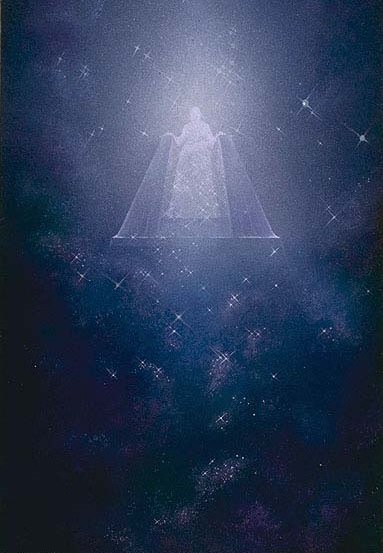 Behold: This servant Obtains the Greatest Glory  看奇妙的事：這位僕人獲得最高的榮耀
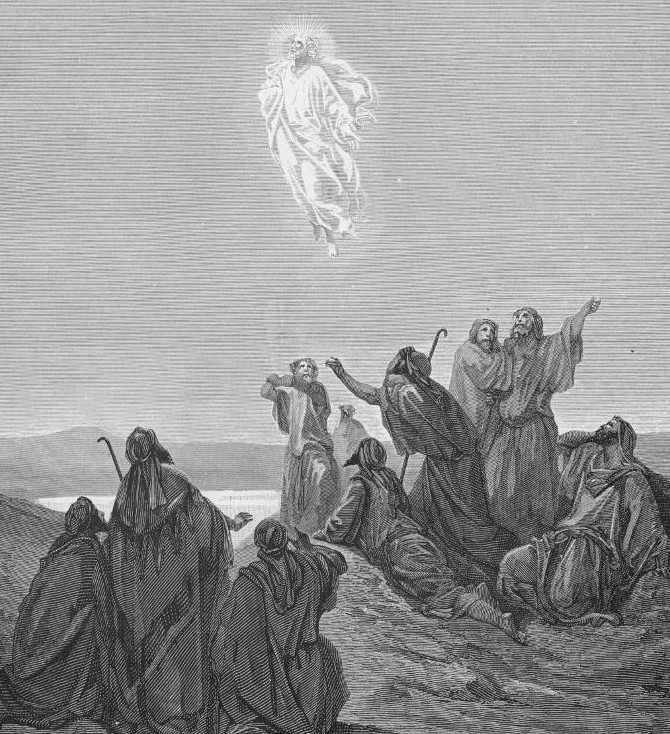 (Isa 52:13)  “Behold, my servant shall be…  		 exalted & extolled, & be very high” 
賽52:13-看哪，我的僕人行事必有智慧
（或作：行事通達），必被高舉上升，且成 
   為至高。You will never regret serving God!
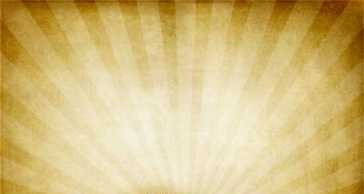 The Greatest Glory Fulfilled in Jesus Christ最崇高的榮耀應驗在耶穌基督身上
(Eph. 1:20-21) God “raised Christ from the dead, & set him at his own right hand in the heavenly places, Far above all principality, & power, & might, & dominion, & every name that is named,
弗1:20-21 -就是照他在基督身上所運行的大能大力，使他從死裡復活，叫他在天上坐在自己的右邊，遠超過一切執政的、掌權的、有能的、主治的，和一切有名的；
Behold: This servant Obtains the Greatest Glory by means of the Greatest Suffering!看哪：這位僕人因最大的苦难獲得最高的榮耀
(Isa 52:14) “many were astonied at thee; his visage was so marred more than any man, & his form more than the sons of men” 
賽52:14 -許多人因他﹝原文作你﹞驚奇；他的面貌比別人憔悴；他的形容比世人枯槁。
Perfectly describes the suffering & glory of the LORD Jesus 
 		(I Pet. 1:10-11;  Lk. 24:25-27; Acts 26:22-23; Phil. 2:5-11)
    完美地描绘主耶稣的苦难与荣耀。
II.)  Behold Our Blindness to the Glory of Christ看哪 - 我們自己看不見基督的榮耀
Isa 53:3  He is despised & rejected of men… & we hid as it were our faces from him; he was despised, & we esteemed him not. 
賽53:3 -他被藐視，被人厭棄；多受痛苦，常經憂患。他被藐視，好像被人掩面不看的一樣；我們也不尊重他。 
We (me & you) were blinded to the fact He was sinless 			& suffering for our salvation!
我们没看见无罪的他为我们救恩而受苦的事实。
III.) Behold the great revelation of the doctrine of salvation by substitution (53:4-6)看哪 - 聖經中最偉大關於「救恩是藉由代替」的教義的經文
(53:4)  Surely he hath borne…		 
(53:5)  But he was 	  	  wounded (pierced) 
he was bruised…
…our griefs, & carried our sorrows 					
…For our transgressions,  
…for our iniquities:
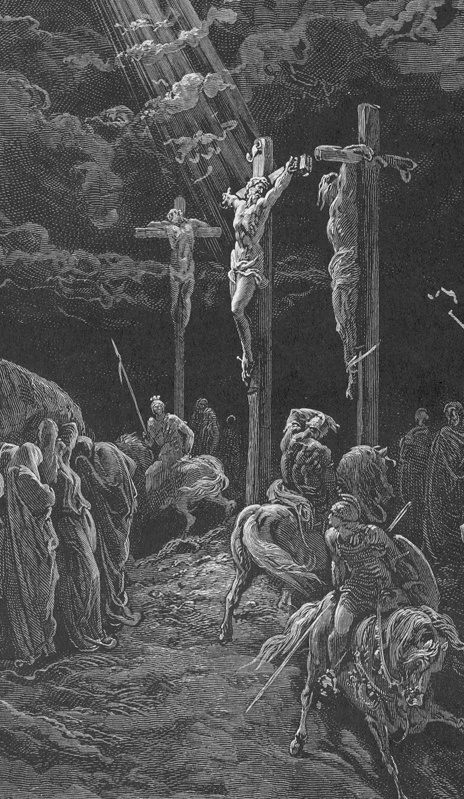 Zechariah 12:10
(53:5)			  
…was upon him; 
and with his stripes…  
(53:6) and the LORD hath laid on him…
(53:8) 						
… was he stricken
(11) He shall bear
The chastisement of our peace	
… we are healed. 
                                                  … the iniquity of  us all.  
…for the transgression of 	my people… {Israel}											
…their iniquities
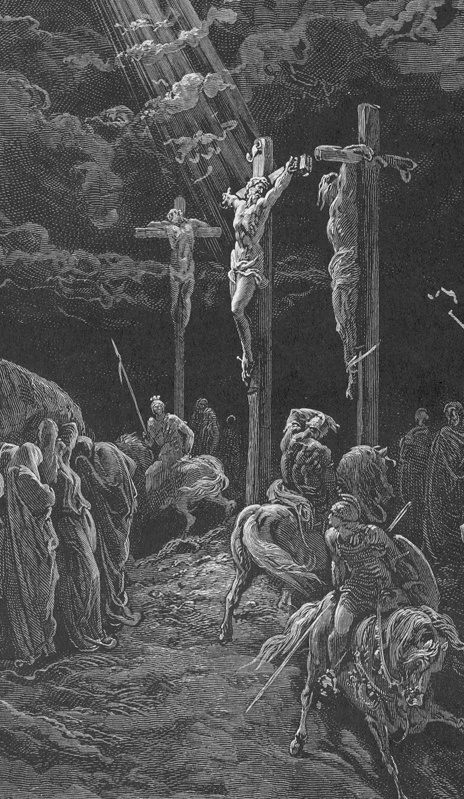 Zechariah 12:10
My Sins must lie somewhere! Either on me or on Christ!我的罪放在哪裡？在我身上還是基督身上？
Illustration:  R. A. Torrey
God alone can remove the guilt & consequences of my sin from me and place it on Christ.
只有上帝能将我的罪疚和其后果从我身上移到基督身上。
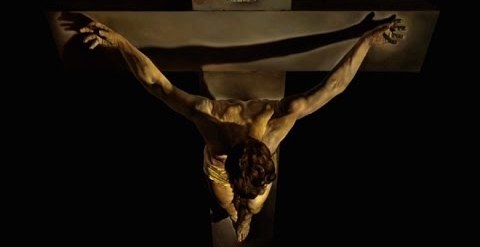 How Could 1 Man die for the sins of the Whole World? (Isa. 53:11: Heb. 9:12-14; 10:12-14)为何一人能够为全世人而死？
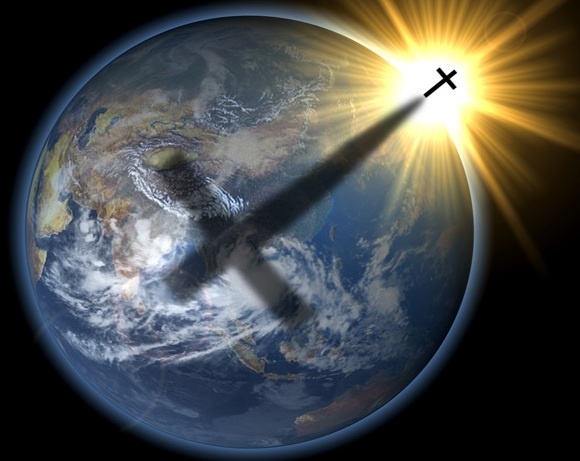 Because Jesus is God incarnate, Creator of Heaven & Earth 		(John 1:1-3, Col. 1:14-17)
因為耶稣是创造天地的上帝道成肉身
(Gen 18:14)  Is any thing too hard     for the LORD? (Jer. 32:17; Matt. 19:26)
耶和華豈有難成的事？
Serious Implications of Being Created in the Image of God按照上帝形象而造的严肃含意
Every person (male & female) is Created in the image of God (Gen. 1:26-27; 5:2; Isa. 43:7; Matt. 19:4; Mk. 10:6)
每人都按照上帝形象而造，
Sinning against man created in God’s image proves 			we would sin against God Himself  if He was here in person! 	(I John 4:20; 3:17; 4:12; Jer. 16:10-12) 
向有上帝形象的人犯罪，证明我们是向上帝自己犯罪，倘若他亲自在此！
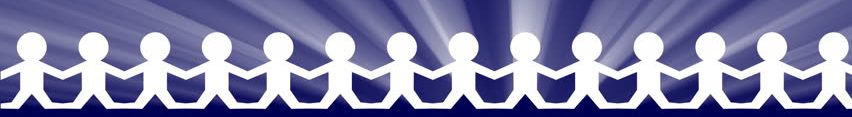 Proof: Jesus was God incarnate & and look how everyone ultimately treated Him!  (Matt. 25:40, 45; Prov. 19:17)
证明：耶稣是上帝道成肉身，看看每人最终如何对待他！
Every wrong against our fellow man is ultimately against God Who Created us! (Gen. 9:6; 39:9; Deut. 20:18; I Sam. 12:23).  
每一错待同胞的行为，最终都是冒犯创造我们的上帝！
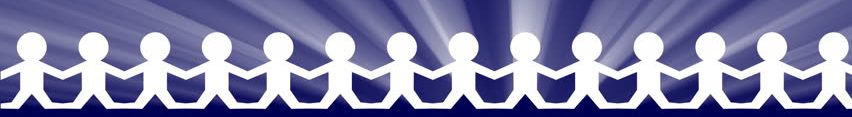 3 Presuppositions necessary to Understand Salvation1. We were Created by a Holy God明了救恩必要的三个前提1. 我们由圣洁的上帝所造
Because God created us for His eternal purposes we are obligated to Obey Him (Matt. 22:37-40).  Being LORD He is our Owner!
上帝为了他永恒的目的创造我们，所以我们有义务顺从他    （太22：37-40）。主是我们的拥有者！
Our Creator rightfully holds us accountable for our thoughts, 	words & actions (Rom. 9:20; Isa. 45:9-10)
我们的造物主有合法的权利，要我们为自己的思想，言语，     和行为负责。
2. We have all failed to Obey our Creator2. 我们都没有顺从造物主
(Isa 53:6)  “All we like sheep have gone astray; we have turned 		  every one to his own way…”  (I Pet. 2:25; Rom. 3:10-12)
赛53：6 -我們都如羊走迷；各人偏行己路；
God’s word & our Conscience makes it clear we have all failed 	to live up to God’s standard & sinned against our Creator 	(Rom. 1:19; 2:14-16; 3:23)
上帝的话语和我们的良心都清楚说明，我们没有活出上帝的标准且向他犯罪。
3. Because all sin is ultimately against God, our Salvation must begin & end with God3。 由于罪至终是冒犯上帝，所以我们的救恩必须从上帝开始与终结
(Ps. 51:4)  David confesses: “Against thee, thee only, have I sinned, and done this evil in thy sight…”  (see Gen. 20:6; 39:9; Isa. 44:22)
詩51：4- 我向你犯罪，惟獨得罪了你；在你眼前行了這惡，
Because Jesus is God incarnate, He can forgive sins on behalf of God!     (Matt. 9:2-7: Lk. 5:20-25; 7:47-50)
耶稣是道成肉身的上帝，他能够代替上帝赦免！
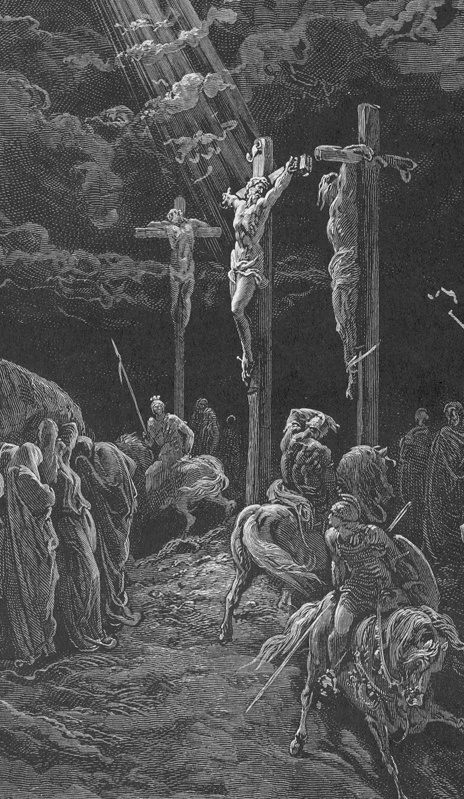 That is why God can forgive ALL my sins when i believe Christ died on the Cross as my “sin bearer” (Rom. 3:24-26)
这就是为何当我相信基督“担负罪恶”死在十字架上时，上帝能够赦免我所有的罪。
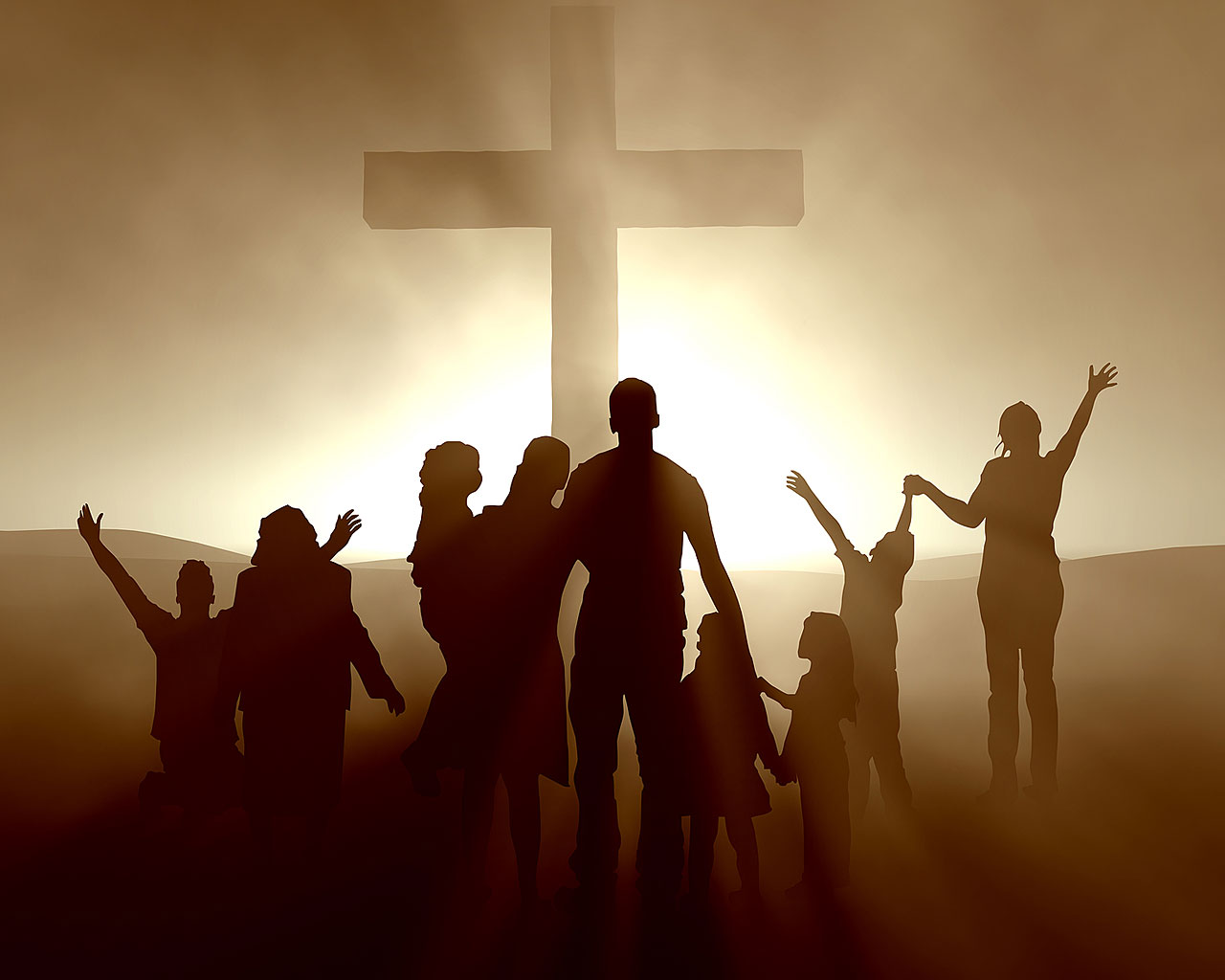 IV.)	Behold the Lamb of God (Isa. 53:7; Gen. 22:8, 14). 看哪上帝的羔羊
(Isa 53:7)  He was oppressed, & he was afflicted, yet he opened not his mouth: he is brought as a lamb to the slaughter, and as a sheep before her shearers is dumb, so he openeth not his mouth. 
赛53：7 -他被欺壓，在受苦的時候卻不開口；他像羊羔被牽到宰殺之地，又像羊在剪毛的人手下無聲，他也是這樣不開口。
7 Times it is revealed that this Lamb is really a man!  This is the cause for which Christ came into the world (Mk.10:45; John 1:29)
七次启示这羔羊其实是一人！基督为了这原因来到世上。
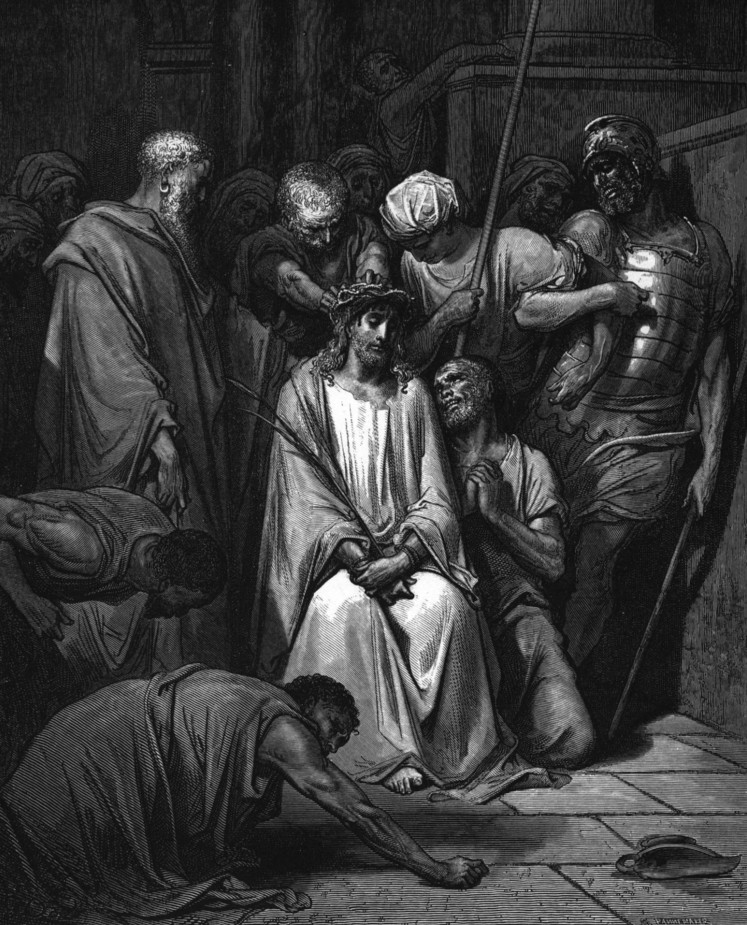 “he is brought as a lamb to the slaughter, & as a sheep before her  	shearers is dumb, so he openeth not his mouth” (Isa. 53:7)他像羊羔被牽到宰殺之地，又像羊在剪毛的人手下無聲，他也是這樣不開口
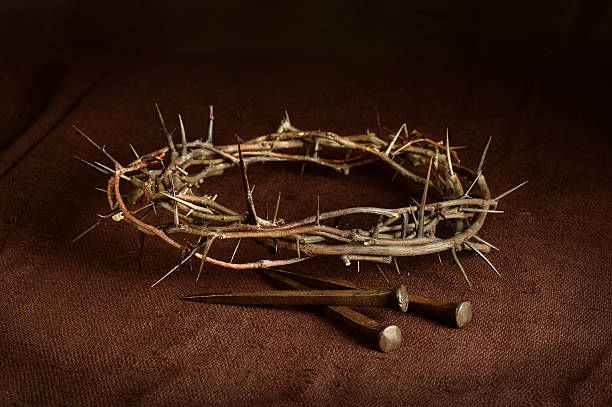 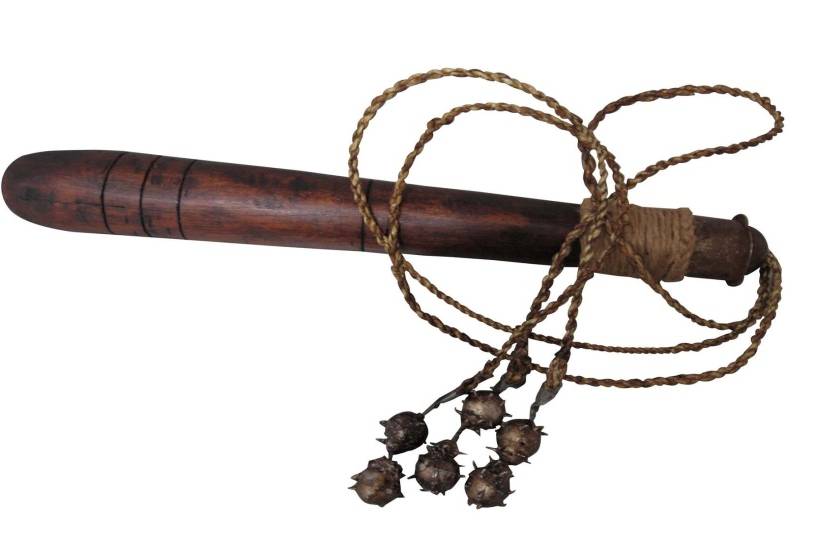 V. Behold the Lamb Dies in the Sinners Place (53:7-9)看哪 - 羔羊代替罪人而死
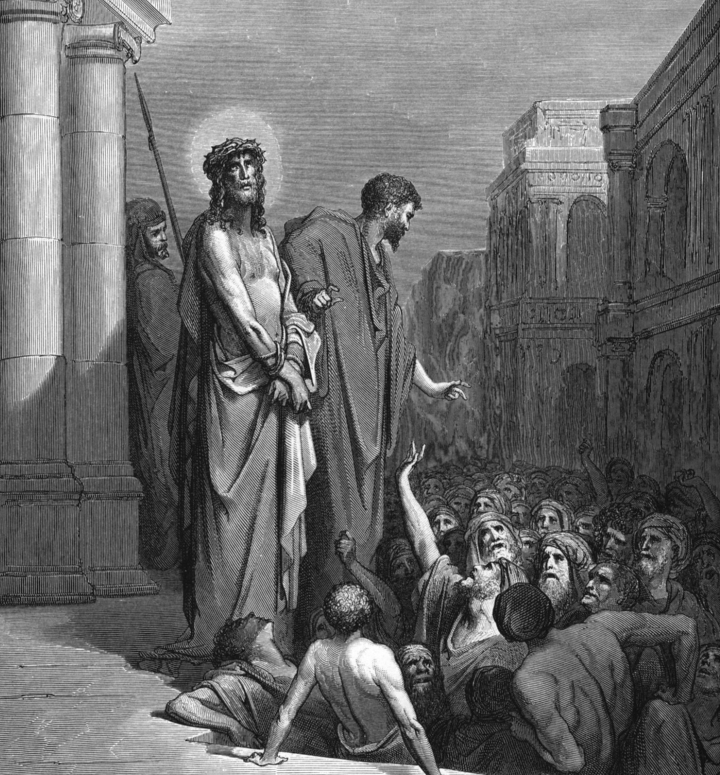 (8)  “He was taken from prison & from judgment…
因受欺壓和審判…
V. Behold the Lamb Dies in the Sinners Place (53:7-9)看哪 - 羔羊代替罪人而死
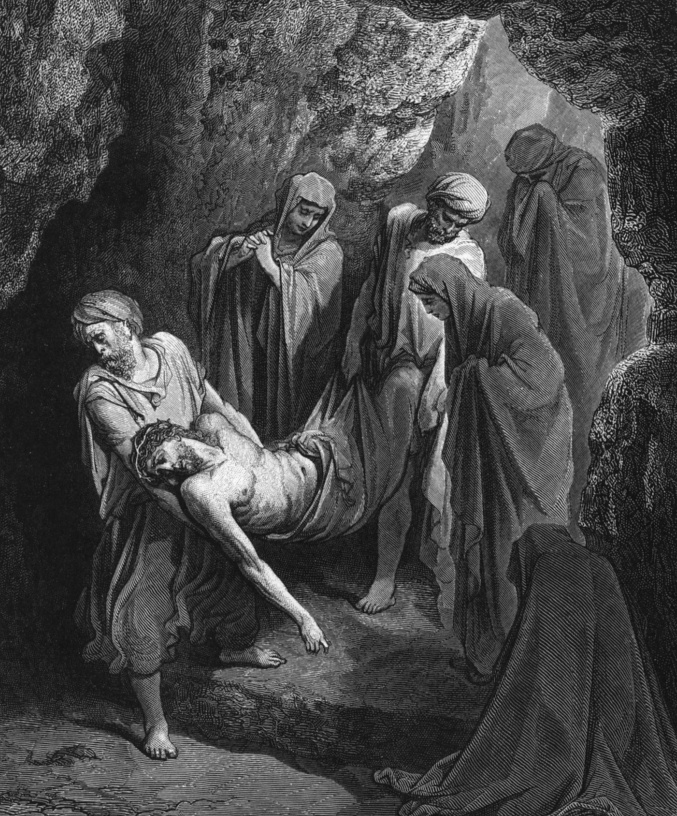 (8) “for he was cut off out of the land of the living:
從活人之地被剪除，
for the transgression of my people was he stricken.”
受鞭打…是因我百姓的罪過呢？
Behold: The Lamb is irrefutable Proof of the Bible’s Supernatural Inspiration看哪：羔羊是圣经超自然的启示无法驳斥的证明
The Doctrine of Salvation by Faith in a perfect substitutionary sacrifice is supernaturally & progressively revealed throughout the Bible from Genesis (written 1500 BC) to Revelation (written 90 AD)
因信“替代牺牲”而得救的教义，圣经从创世纪（主前1500年） 	到启示录（主后90年）超自然地且渐进地启示出来！
66 different Books; 40 human writers; 1600 years; yet the Lamb 	consistently reveals the same eternal plan of salvation!
66卷书，40为作者，1600年，羔羊一致启示同样的永恒救恩计划。
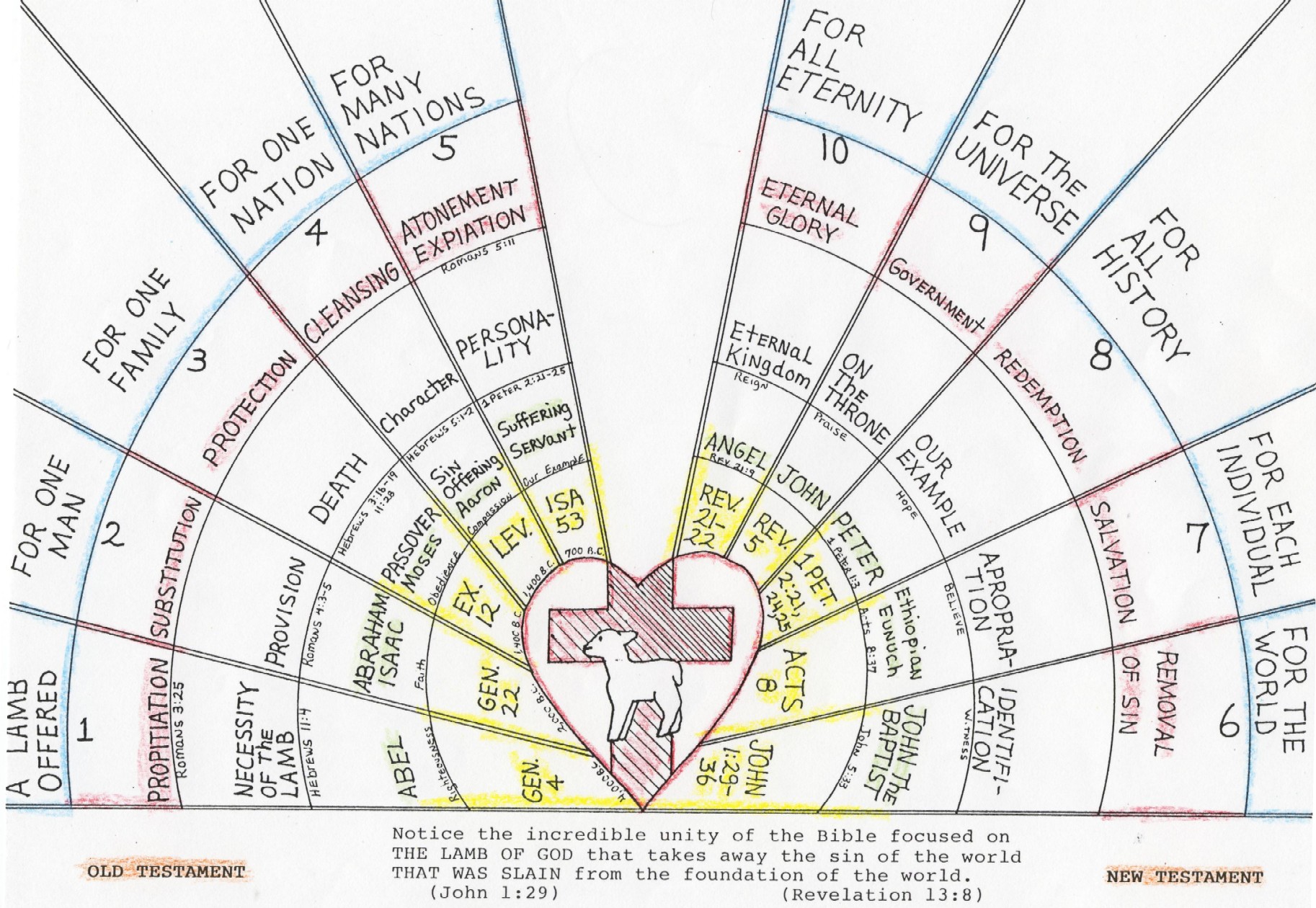 Genesis 3:21
VI.)	Behold “the only” Perfect Sinless Sacrificial Lamb (Isa. 53:7, 9)看哪 - 唯一完美、无罪、献祭的羔羊
Every Sacrificial Lamb of the Law must be without Blemish  (Ex. 12:5; Lev. 4:23; 5:15; 22:19; Num 6:14)
按律法，每一献祭的羔羊必须没有瑕疵。
Isaiah reveals God’s righteous servant (vs. 11) has no sin of His own! He is the Perfect sin offering Who bears the sins of others (Isa. 53:4,5,6,8,11)
以赛亚启示上帝公义的仆人自身无罪！他是那完美的赎罪祭，担负他人的罪恶。
VI.)	Behold “the only” Perfect Sinless Sacrificial Lamb (Isa. 53:7, 9)看哪 ：唯一完美、无罪、献祭的羔羊
“In Jesus is no sin” {no sin nature} (I John 3:5; I Pet. 1:19). 
耶稣里面无罪 ，没有罪性
“Jesus did no sin, (I Pet. 2:22).  He never sinned in word or deed.
耶稣没有罪行， 
“Jesus knew no sin” (2 Cor. 5:21). He never had a sinful thought.
耶稣不知罪。
This explains why Jesus alone could die for all the sins of the entire human race! {Oh the value of a Sinless Man!}
(Isa. 53:11) “My righteous servant shall justify many”
赛53：11-有許多人因認識我的義僕得稱為義,
“…Jesus Christ the righteous: he is the propitiation for our sins: and not for ours only, but also for the sins of the whole world”    (I John 2:1-2; Mk. 10:18; Rom. 3:10, 23; Ps. 14:1-3)
约一2：2 - 他為我們的罪作了挽回祭，不是單為我們的罪，也是為普天下人的罪。
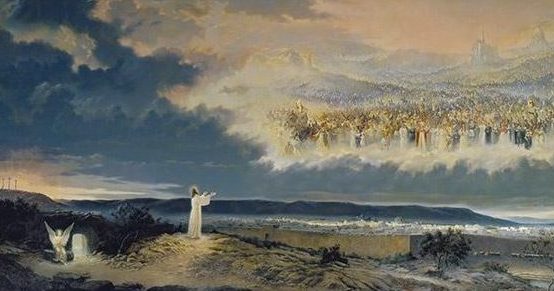 Illus: Redeeming things with money: why is a penny a penny? Why is a nickel a nickel? Why can a nickel redeem 5 pennies?
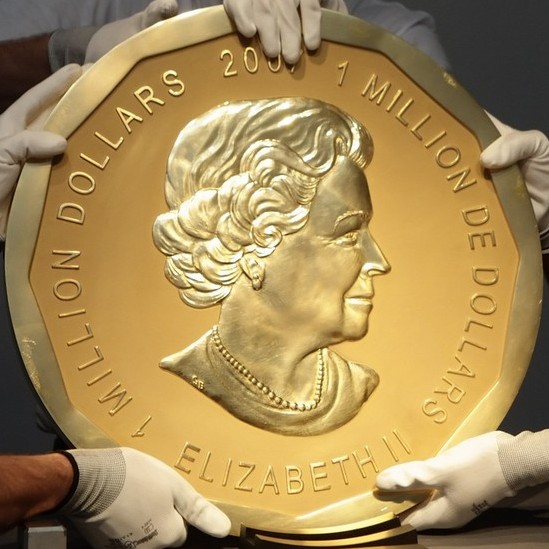 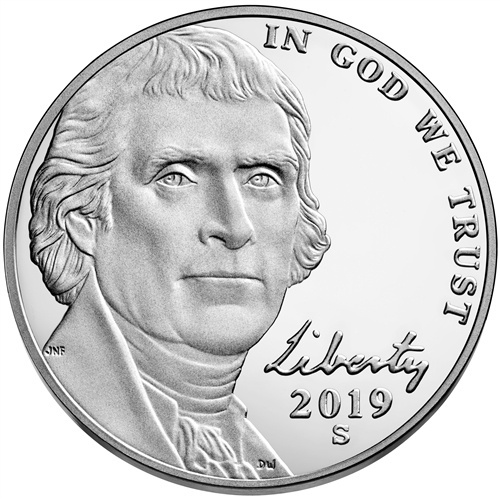 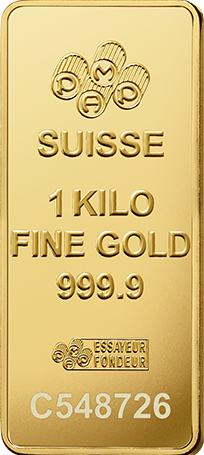 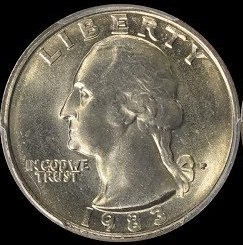 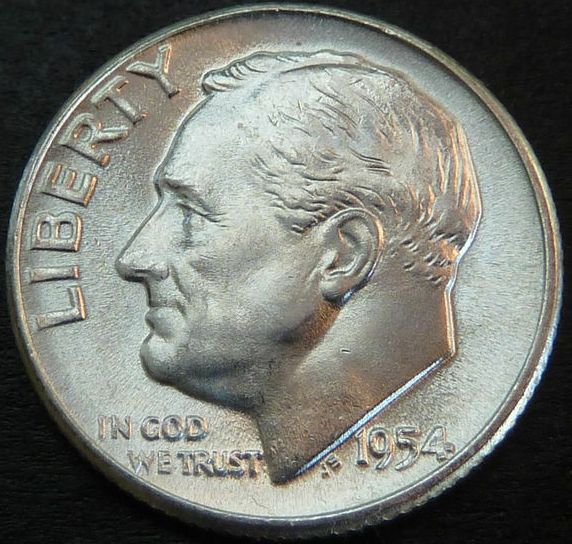 The Gospel: The Death, Burial & Resurrection of Messiah福音：弥赛亚的死亡，埋葬，与复活
(Isa 53:9) “he made his grave with the wicked, and with the rich in his death…” “numbered with the transgressors” (53:12)
赛53：9 -人還使他與惡人同埋；誰知死的時候與財主同葬。
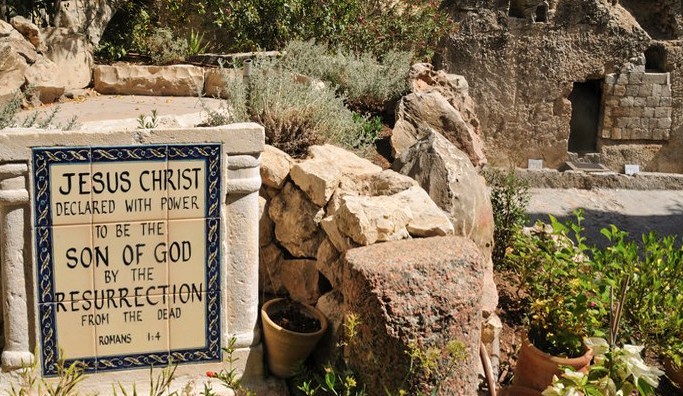 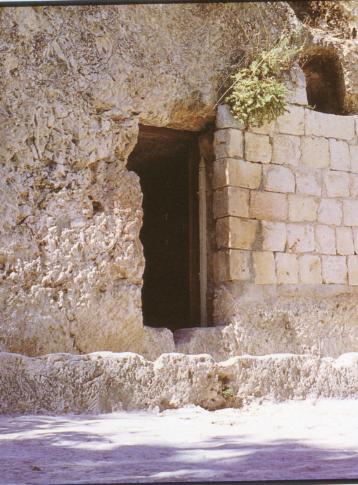 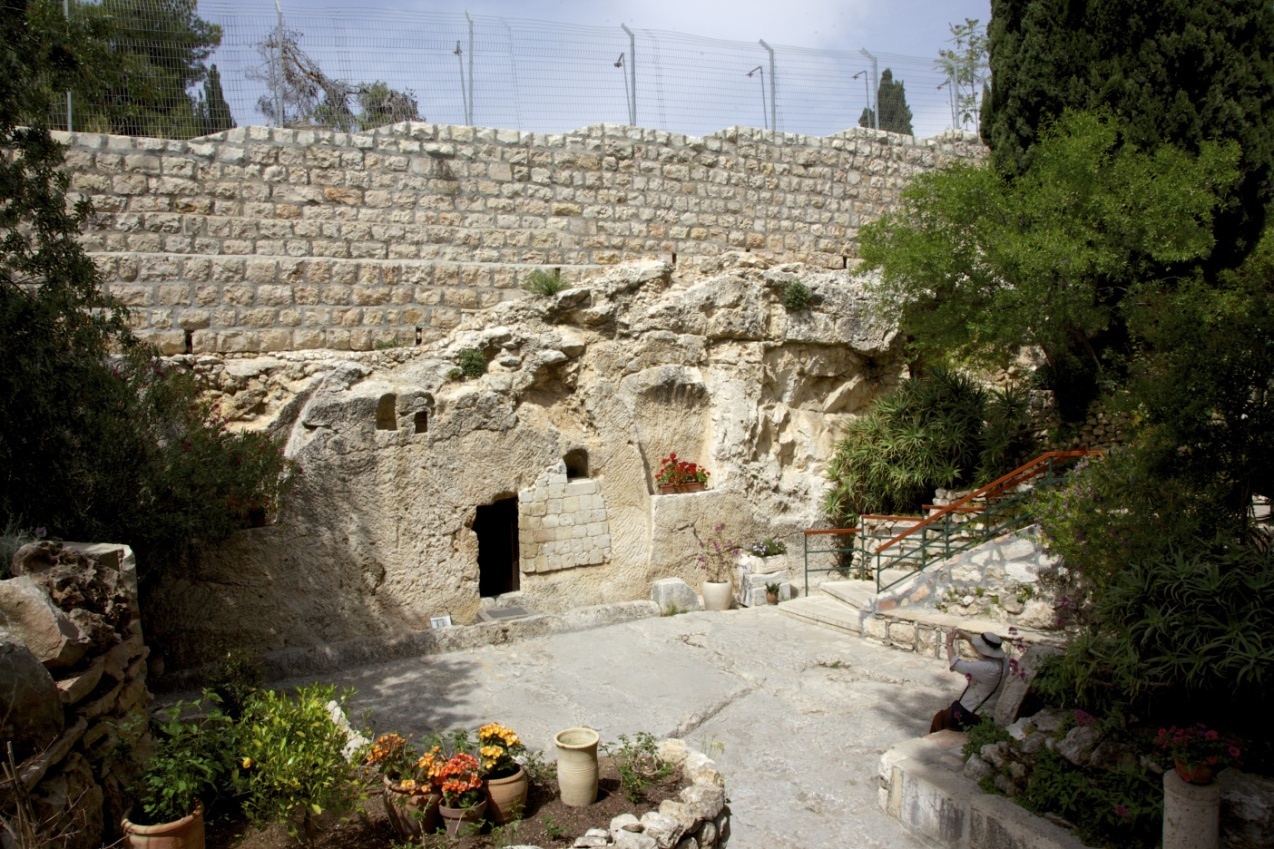 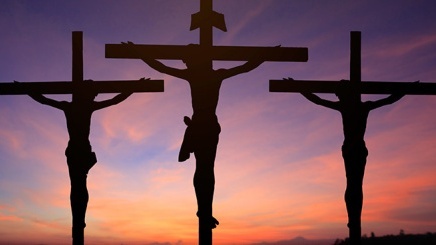 VII. Behold the Love Of God the Father & The Son (53:10)看哪， 天父与圣子之爱
Some falsely perceive God the Father to be cruel & abusive:     “Yet it pleased the LORD to bruise him” (53:10; 53:4)
耶和華卻喜悅將他壓傷,
Why? it was impossible to save us any other way (Matt. 26:39)
The Father had to lay our sins on Jesus (53:6)
耶和華使我們眾人的罪孽都歸在他身上。 
But God was in Christ reconciling the world 					(2 Cor. 5:19; John 10:38; 14:10-11, 20; 17:21, 23; 8:29; 16:32)  
上帝在基督里叫世人与自己和好（林后5：19）。
Illus: Father jumping into the fire to save his son.
VIII) The Double Blessing of the LAMB: He takes my Sin, Gives me His Righteousness!羔羊的双重祝福：拿去我的罪，又赐我他的公义
(Isa 53:10) “… thou shalt make his soul an offering for sin (asham)”
赛53：10 -	耶和華以他為贖罪祭,
(Isa 53:11) “…by his knowledge shall my righteous servant justify 			many; for he shall bear their iniquities” 					(Acts 13:39; Rom. 3:20-24; 5:1; Gal. 2:16)
赛53：11 -	有許多人因認識我的義僕得稱為義；並且他要擔當			他們的罪孽。
VIII) The Double Blessing of the lamb! (Isa 53:11-2)羔羊的双重祝福
Every sinner needs a “sin offering” to remove their sin (vs. 10-12)
Every saint needs a “burnt offering” to impart God’s righteousness (vs. 11) (2 Cor. 5:21; Compare Daniel 9:24)
Illus:  The sinner & the Lamb
“Justify many” = literally “the many” hinting at “multitudes”     (Rev. 5:9; 7:9).  Enough are saved to make his suffering worthwhile
I know I am included in “the many.”  Have you made sure you are one of the many? You can make sure right now (IJohn 5:10-13)
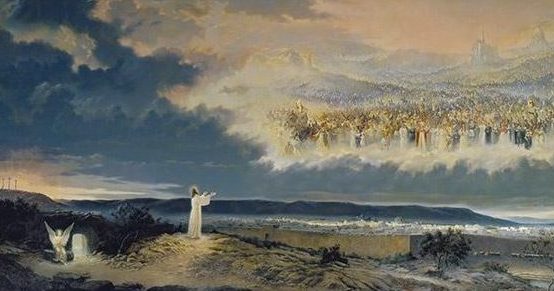 After Death & Burial – Resurrection Life!死亡与埋葬之后 – 复活的生命！
(Isa 53:10) “…he shall see his seed, he shall prolong his days, and the pleasure of the LORD shall prosper in his hand. (Rev. 1:18)
赛53：10 -他必看見後裔，並且延長年日。耶和華所喜悅的事必在他手中亨通。
When we believe this O.T. Gospel we become “His seed” by being “born again” (I Pet. 1:23-25; John 3:3-7)  
当我们相信这旧约的福音，我们就因“重生”而成为他的后裔。
After Death & Burial – RESURRECTION LIFE!死亡与埋葬之后 – 复活的生命！
(53:11) “He shall see of the travail of his soul, & shall be satisfied”
赛53：11 -他必看見自己勞苦的功效，便心滿意足。
Will you be able to look back on your life with all its travail, 		all its sorrow and its tears – and say “I am satisfied!”
You will if you have given your life to Jesus (read Rev. 21 & 22)
Christ Makes me Great, Strong, & Incredibly Wealthy!基督使我强大、坚固、十分富有！
(Isa 53:12)  “Therefore will I divide him a portion with the great,
赛53：12 - 我要使他與位大的同分, 
Who are these “great?”  Believers in Jesus! (Matt. 11:11; Lk. 7:28)
“and he shall divide the spoil with the strong.”
與強盛的均分擄物。
Do you know what Jesus has obtained for you? 				(I Cor. 3:21-23; Rom. 8:32; Rev. 21:7; I Cor. 2:9)
This Great Salvation Obligates us to fulfill the Great Commission伟大的救恩使我们有完成伟大的使命的义务
Christ’s tomb is opened & empty. Death has no more power over Jesus, or the justified believer in Jesus!  Hallelujah!
基督的坟墓敞开无人，死亡不再能掌控耶稣或在耶稣里面成义的信徒！
Christ’s Resurrection is a total triumph (Col. 2:13-15; Eph. 4:8) 
基督的复活是完全的得胜。 
This News is too good to keep to ourselves!
这消息不能自己保留而不传给他人！
This Great Salvation Obligates us to fulfill the Great Commission  伟大的救恩使我们有完成伟大的使命的义务
Remember the intro to Isaiah 53.  A runner bringing great news 	of a great victory after a devastating battle? (Isa. 52:7-10) 
We are witnesses to the greatest Victory in History! 			Run and tell the World the good news!
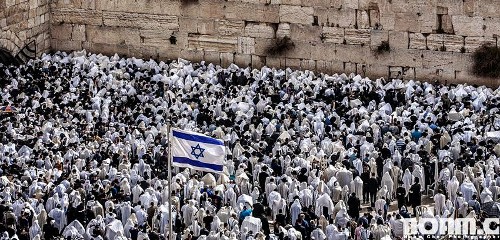 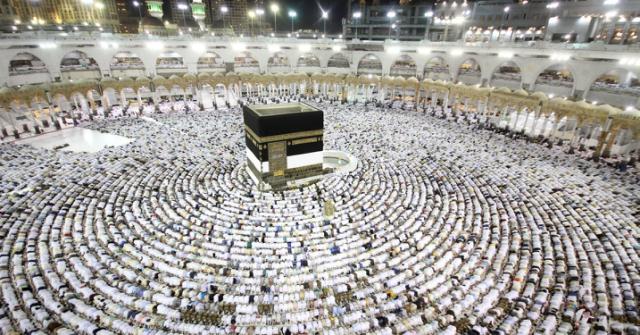 VIII) The Double Blessing: His Robes for Mine! (Isa 53:11-2; Zechariah 3:1-8; Col. 3:8-10)
Every sinner needs a “sin offering” to remove their sin (vs. 10-12)
Every saint needs a “burnt offering” to impart God’s righteousness (vs. 11) (2 Cor. 5:21; Compare Daniel 9:24)
Illus:  The sinner & the Lamb